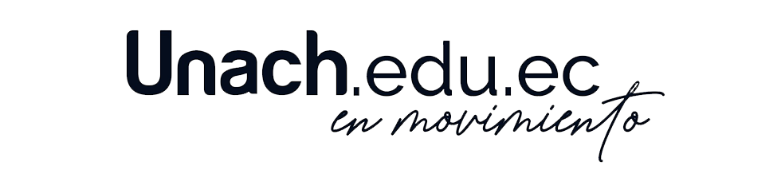 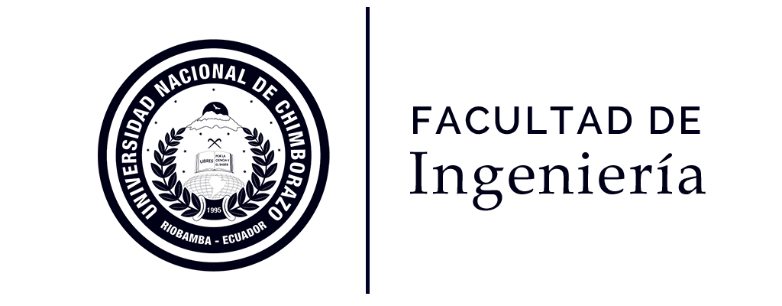 CUENTAS QUE CONTROLAN EL COSTO 

Revisado por:  Ing. MBA. Magdala Lema Espinoza
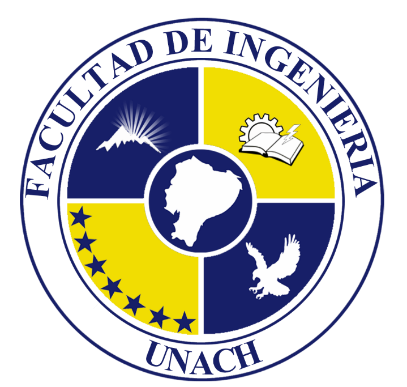 CUENTAS QUE CONTROLAN EL COSTO
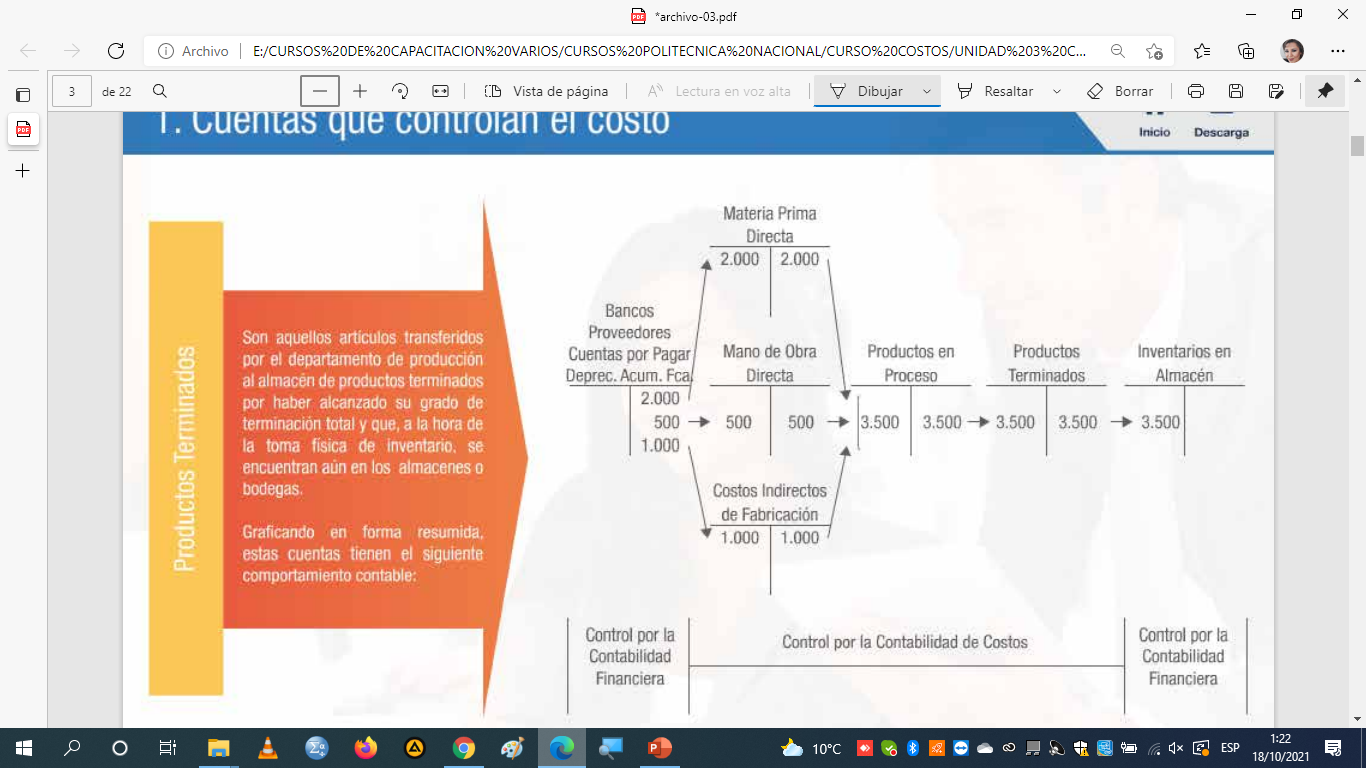 LA CONTABILIDAD DE COSTOS